ADVANCED ELECTRONICS
UNIT 5:Interfacing Devices
DONE BY:

      T.RATHNA
      DEPARTMENT OF PHYSICS 
      GCWK
CONTENT : 
          
Memory mapped I/O

Types of interfacing devices 

Data transfer schemes 

Programmed and DMA data transfer schemes

Programmable peripheral interface (8255A)

8253 Timer interface
 
DMA controller 

Programmable interrupt controller (8259)

Programmable communication interface (8251)
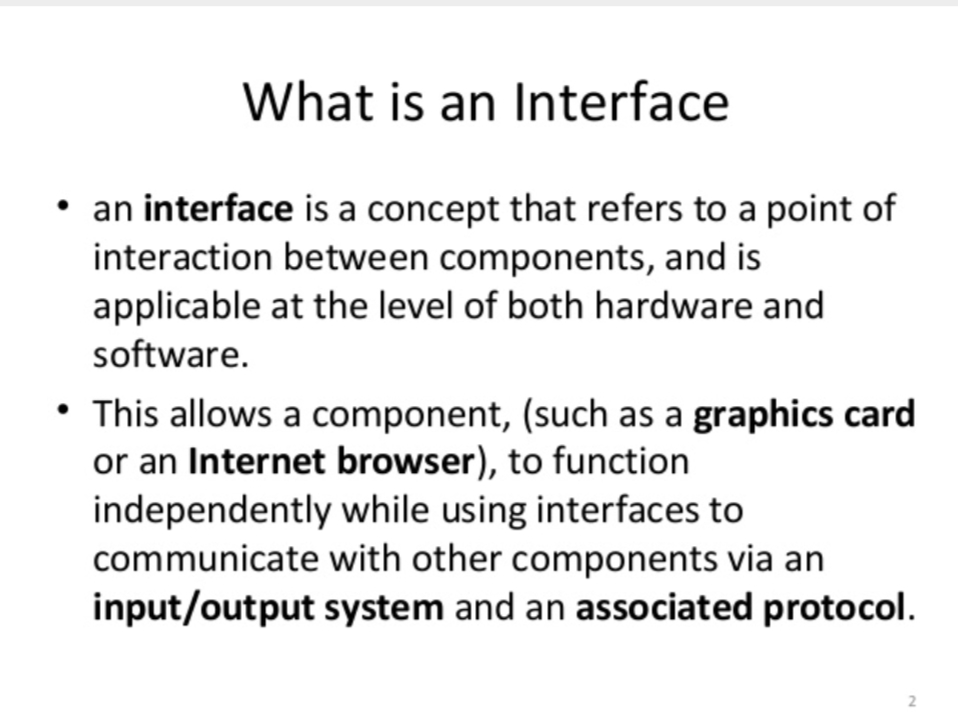 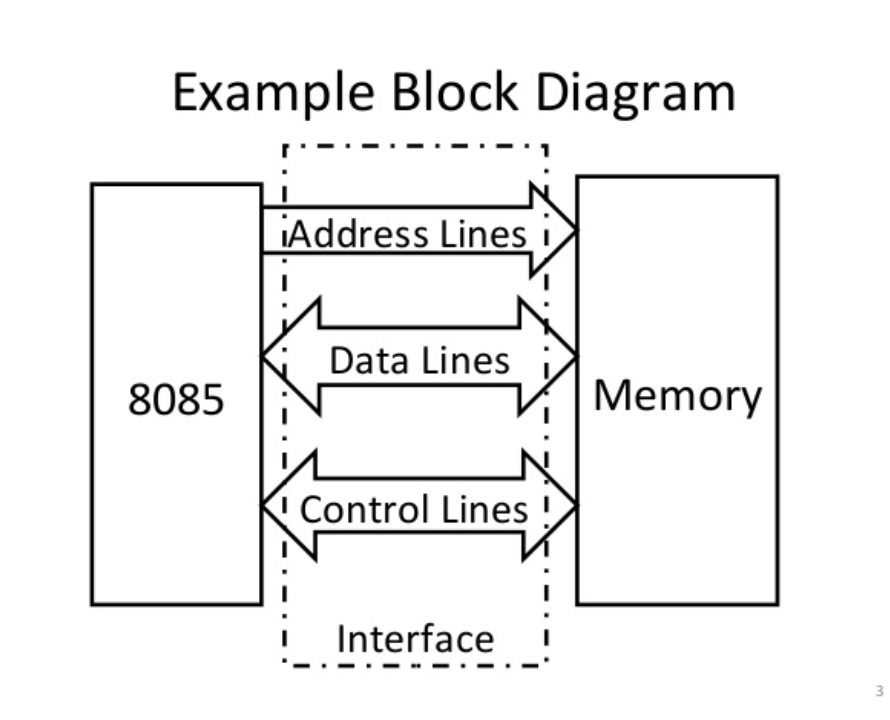 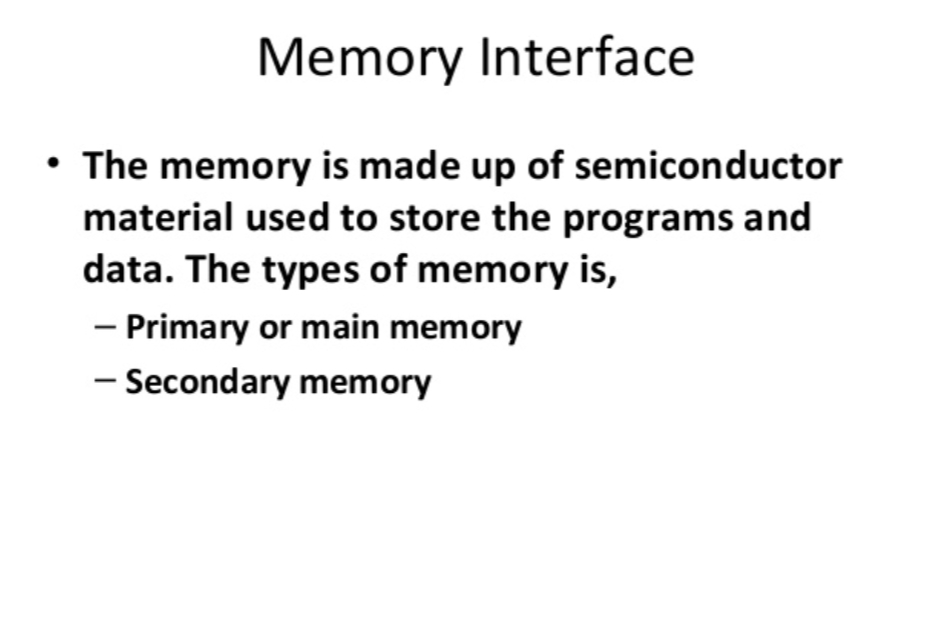 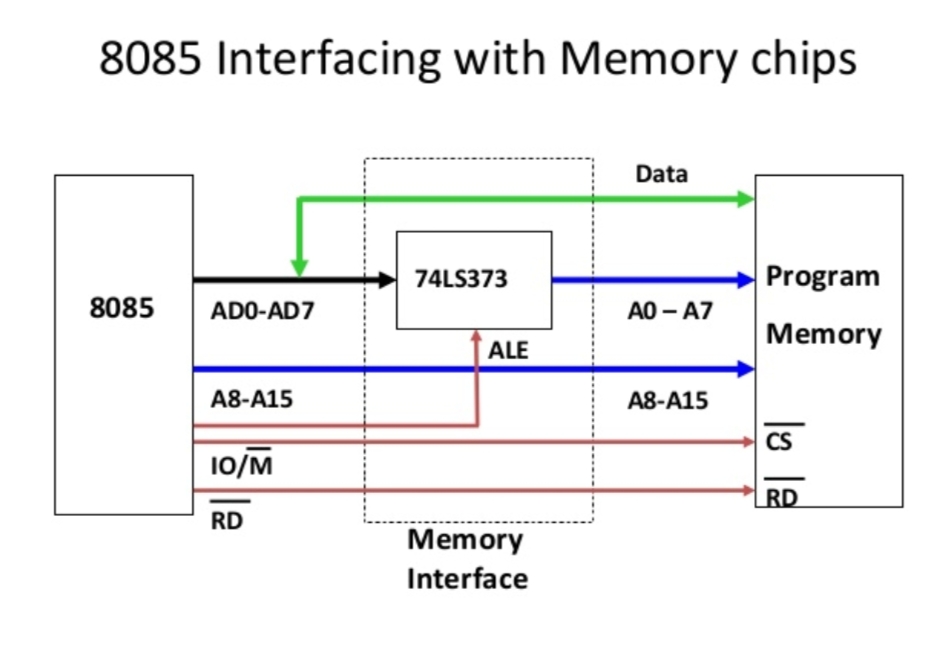 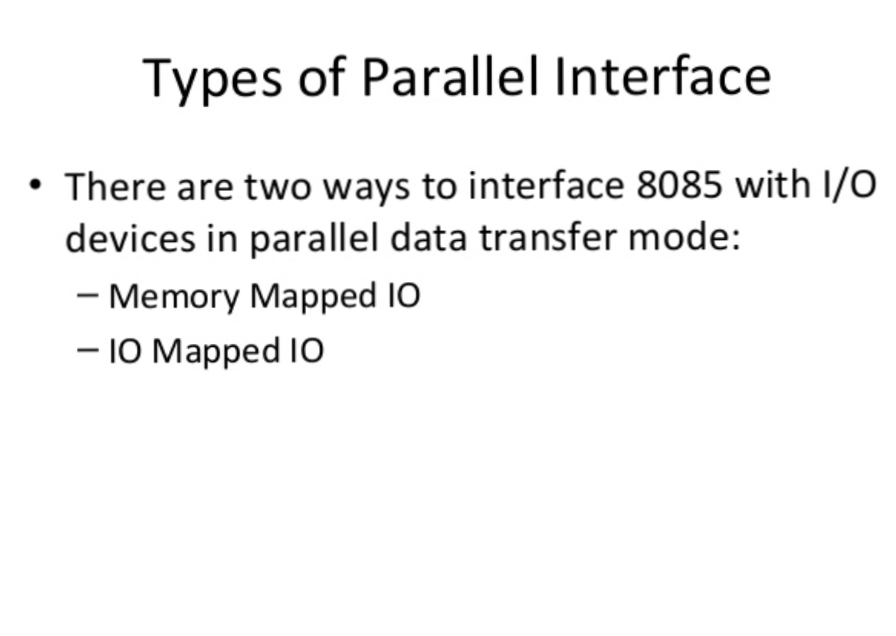 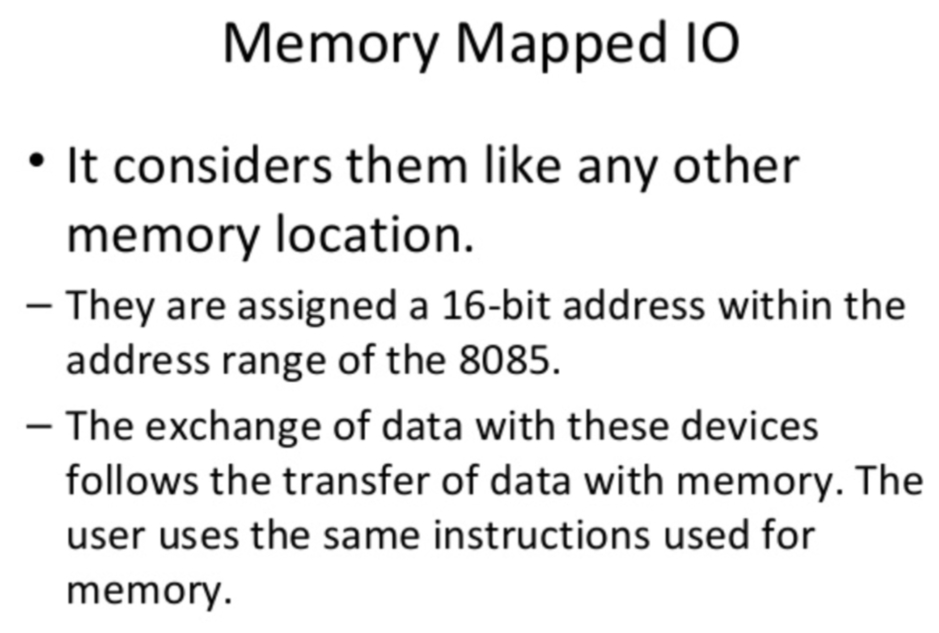 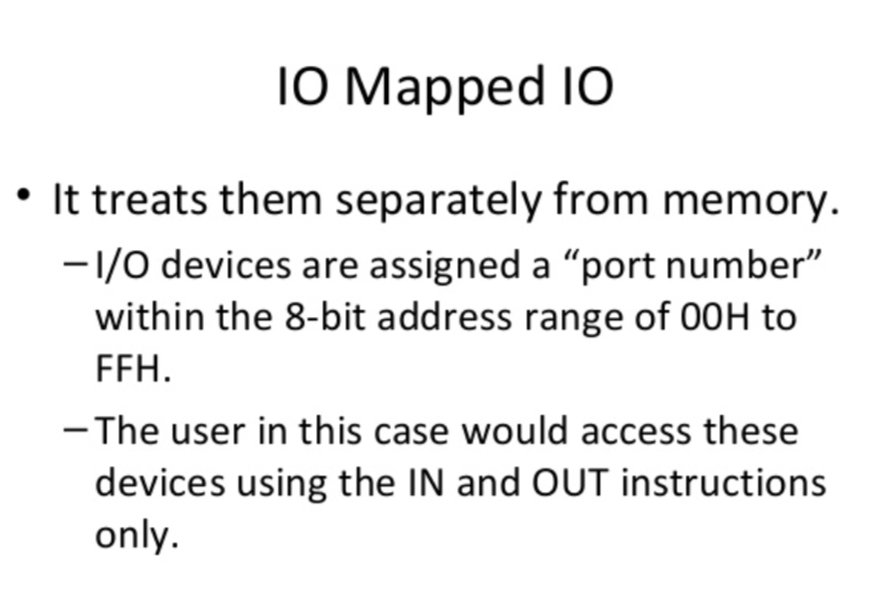 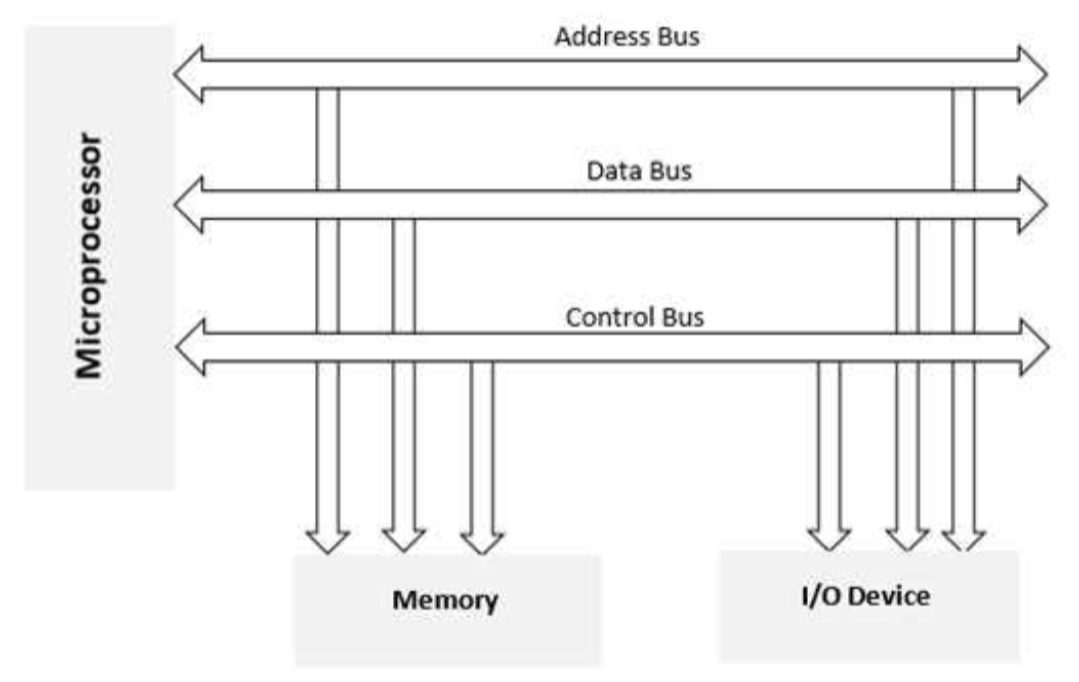 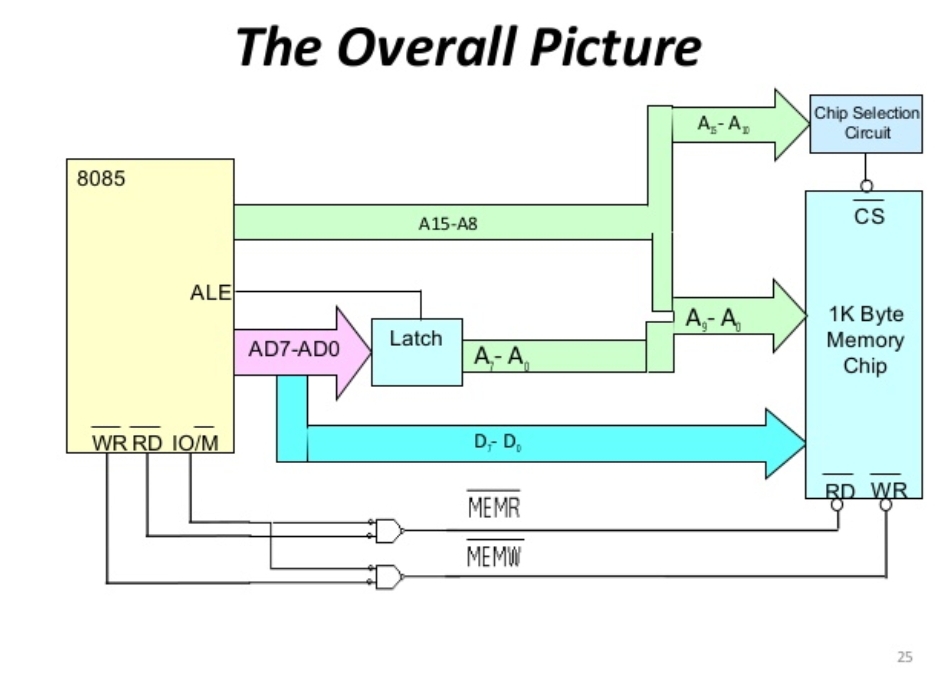 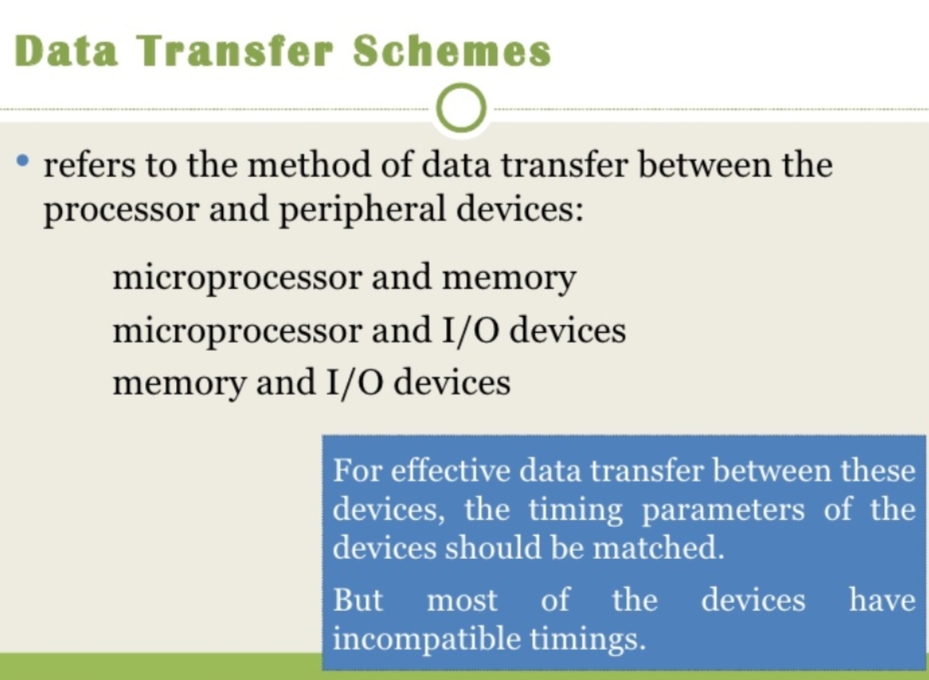 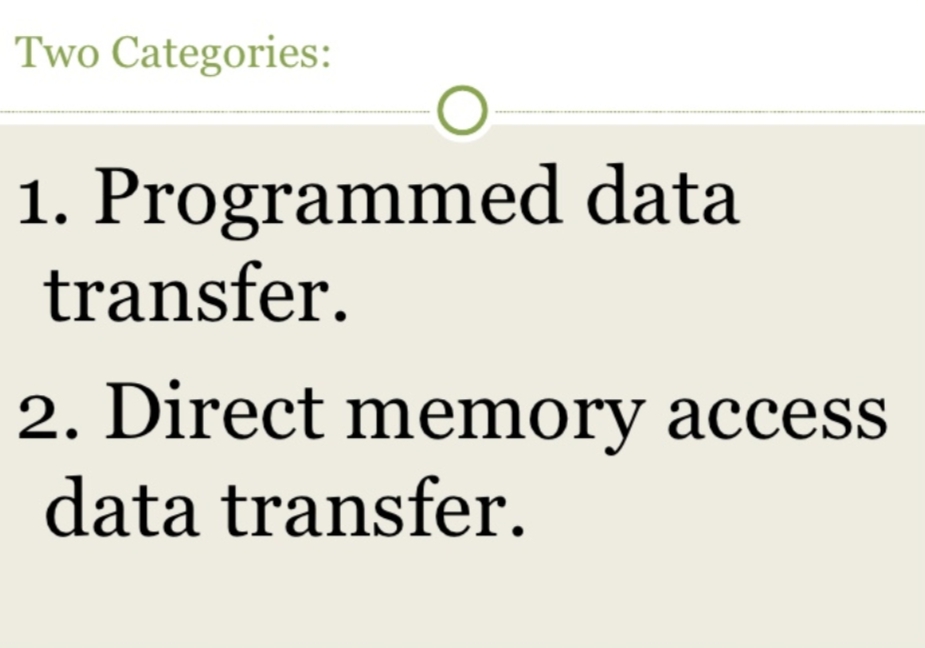 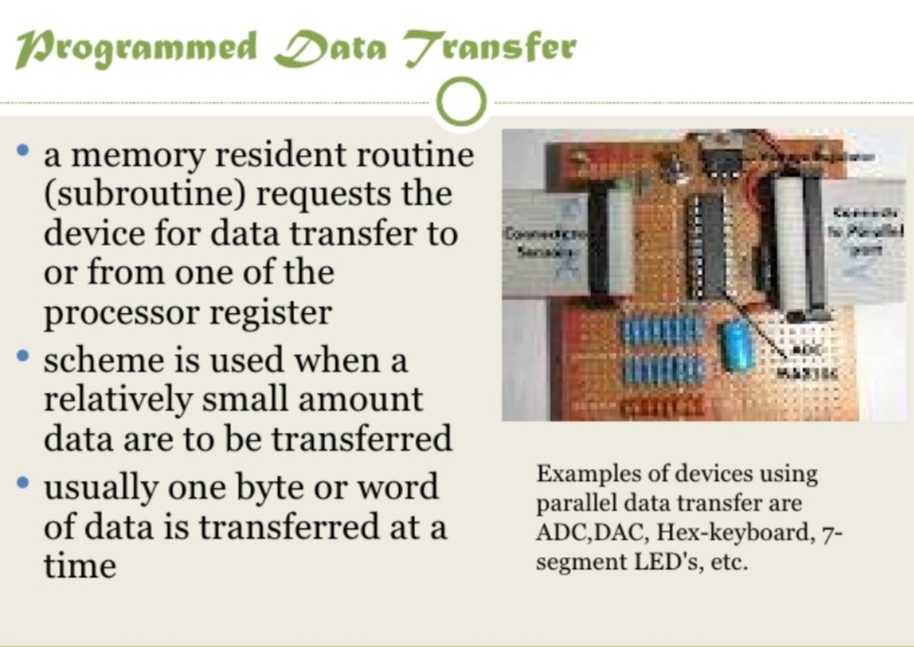 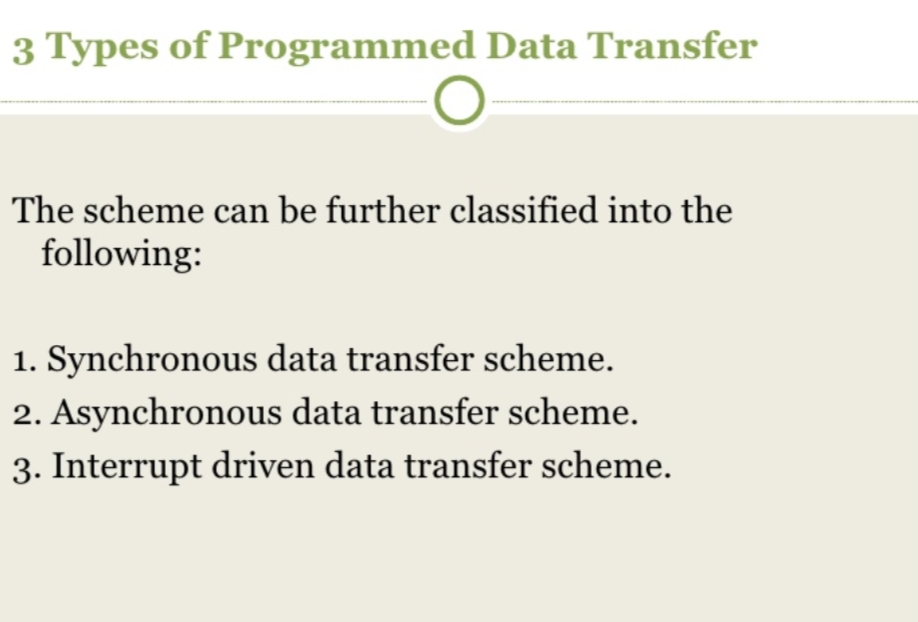 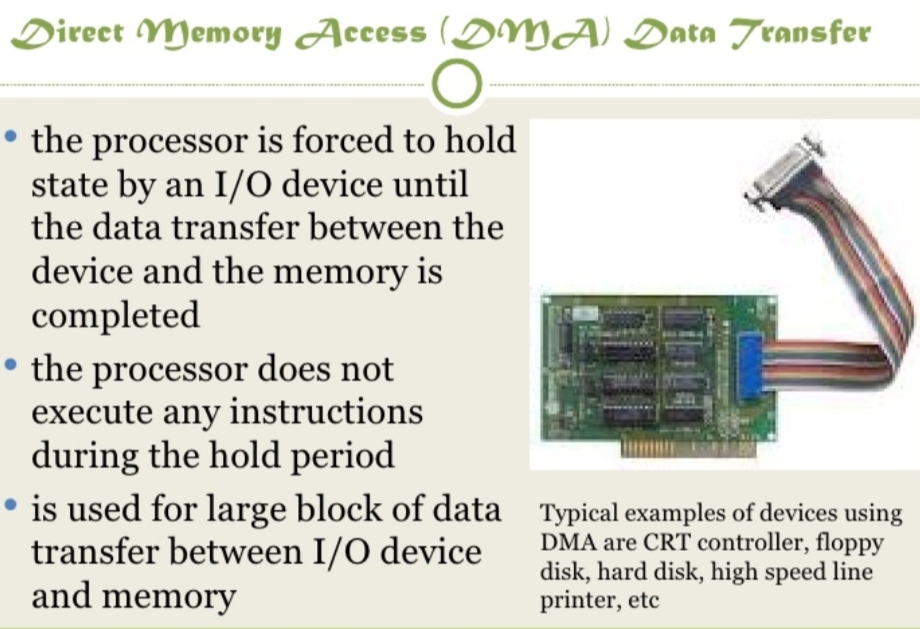 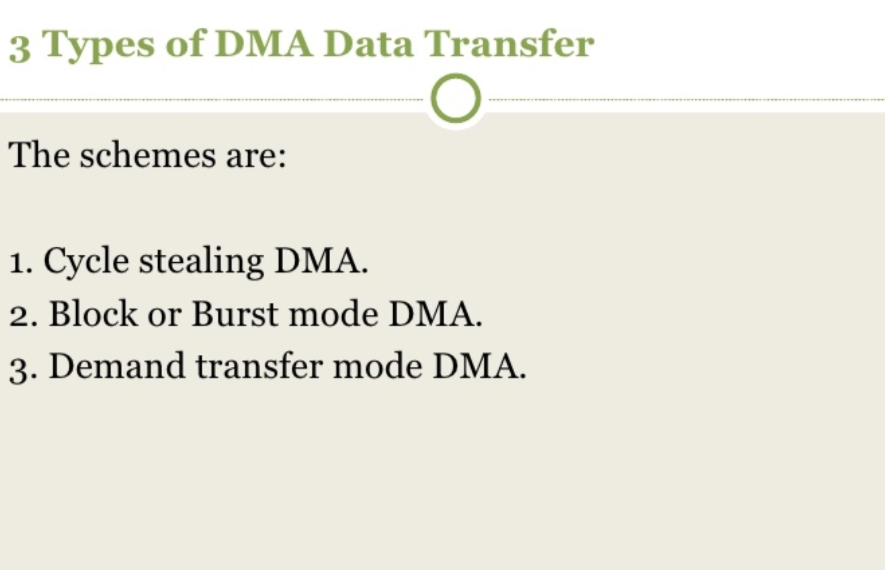 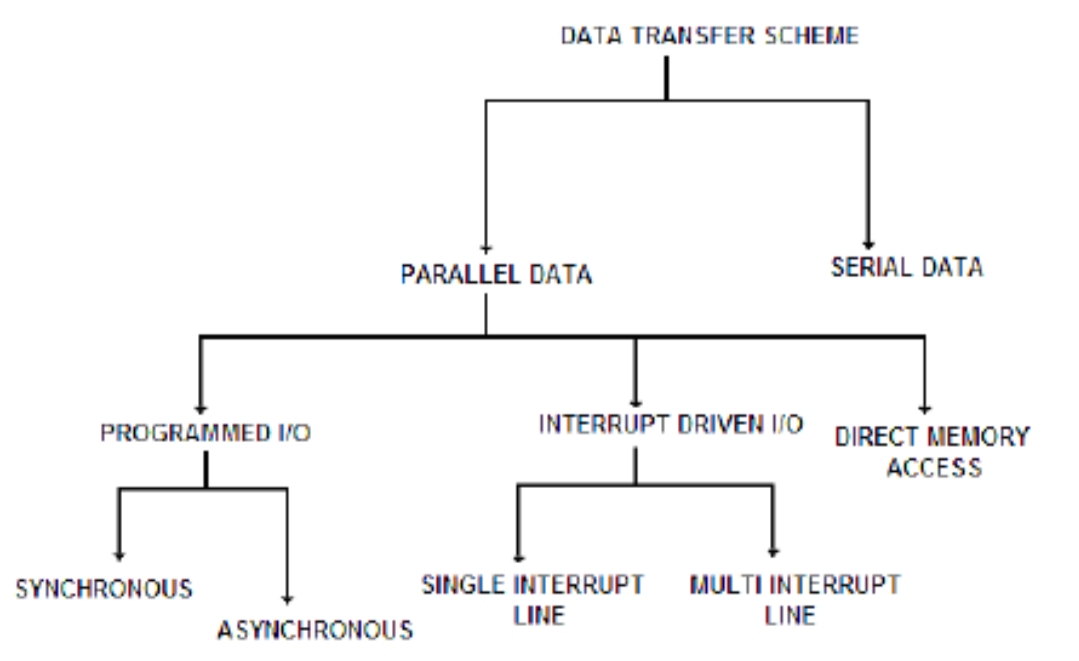 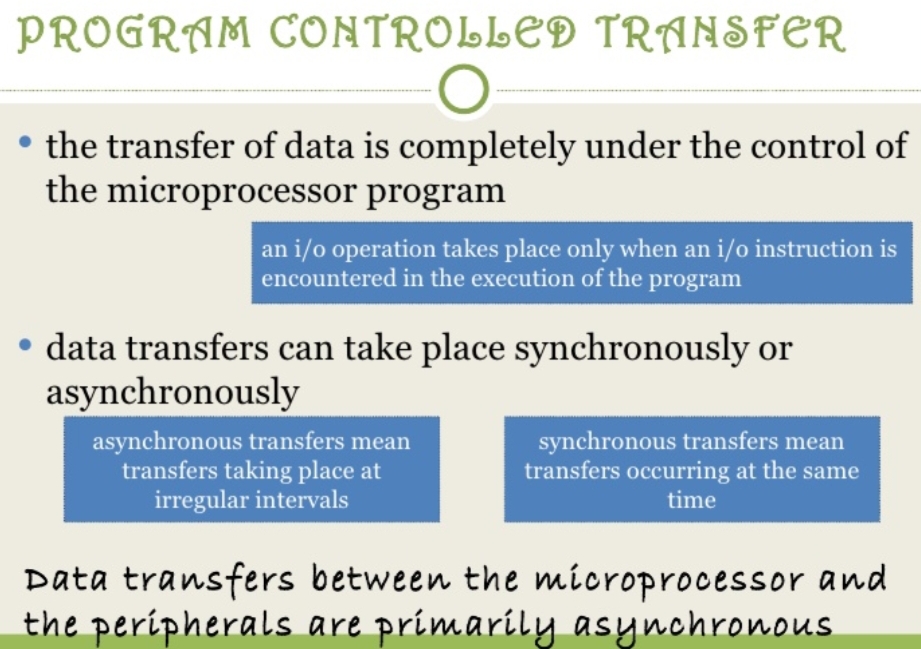 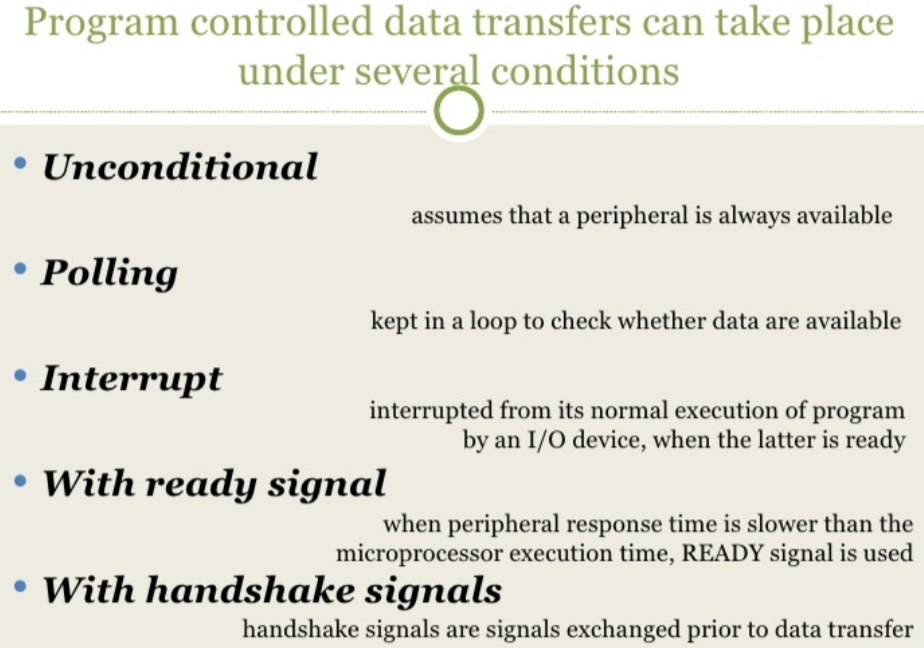 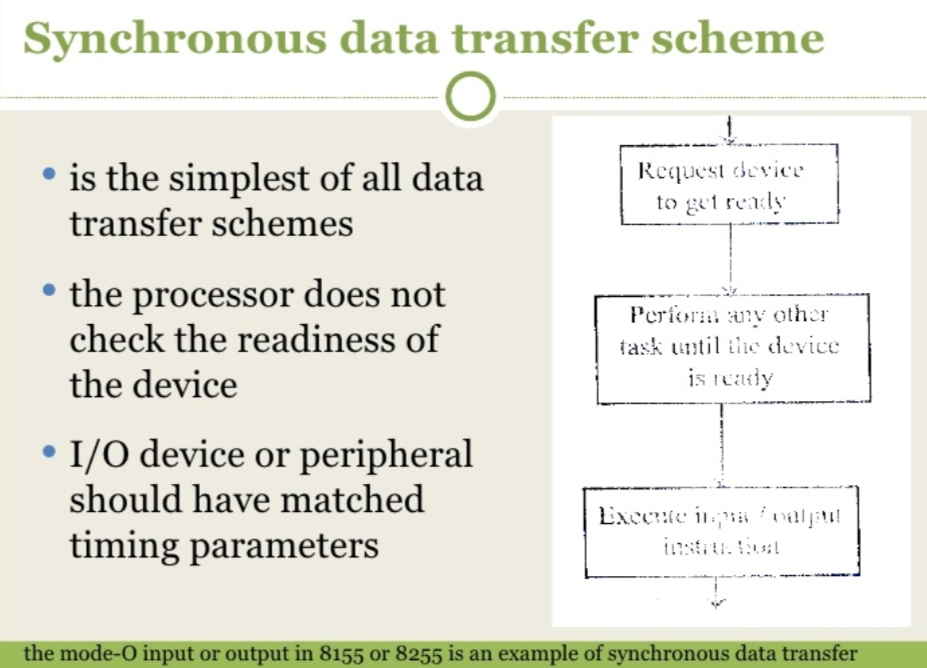 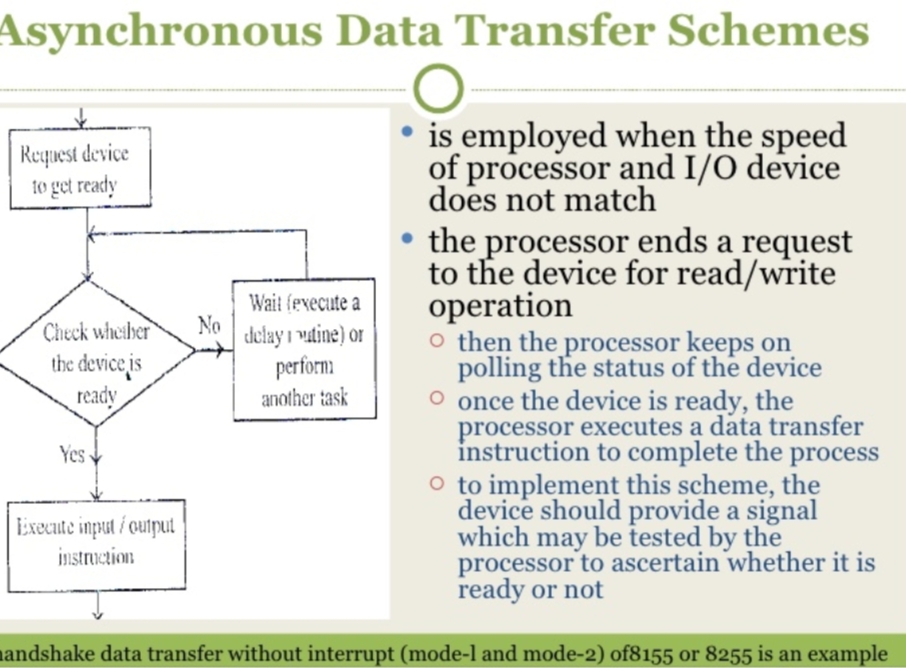 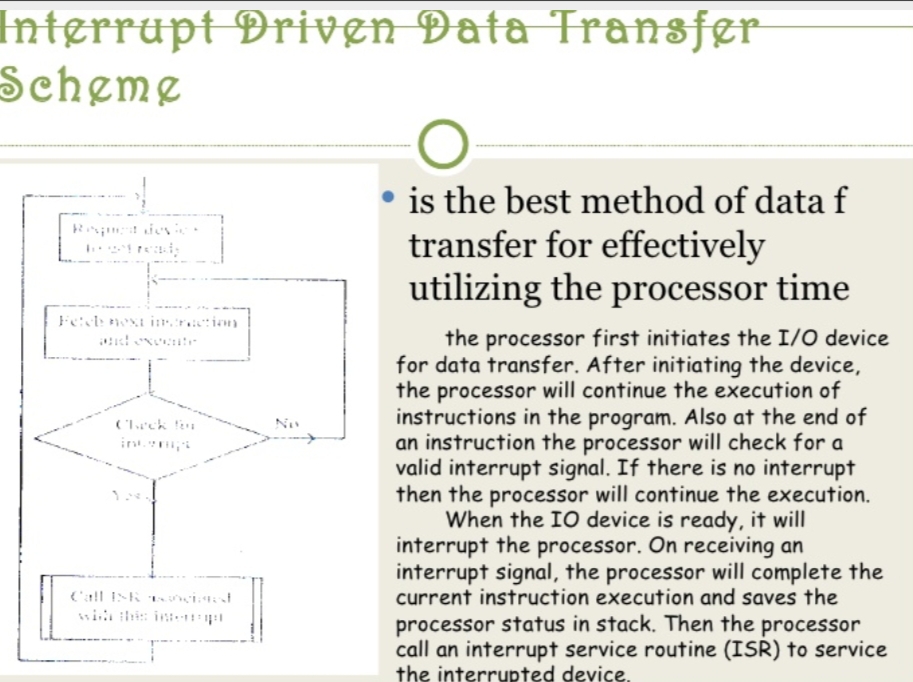 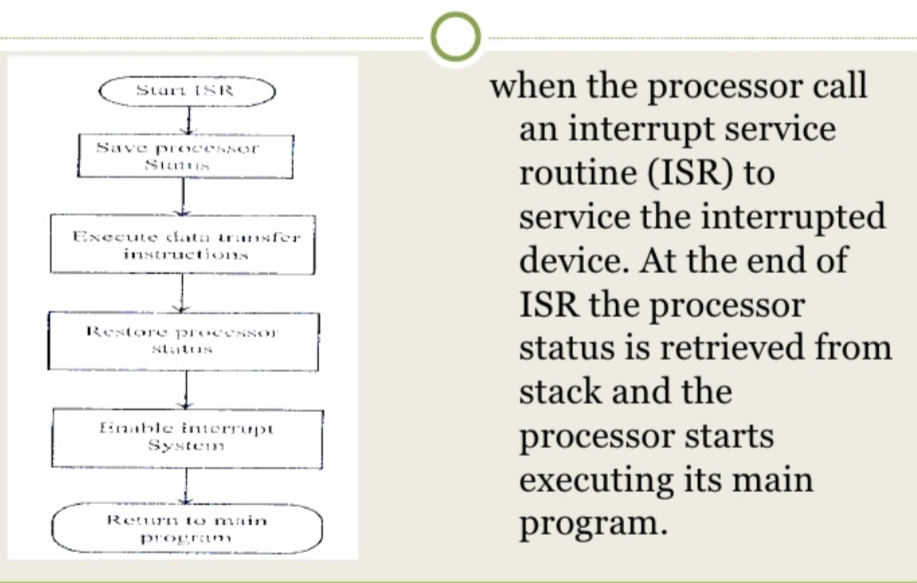